Noncommissioned Officer Professional Development
Changes in Human Resource Policies to Support Leader Development
-- July 2014 --
[Speaker Notes: These slides are intended to facilitate NCO leader developmental sessions at the unit level.  It provides rationale and basis for changes to human resource policies in order to support development of NCOs as part of the overall Army Leader Development Strategy.]
PURPOSE
To identify and explain upcoming policies specific to NCO leader development that:  
  synchronizes NCOES with promotion eligibility   
  Reduces retention control points (RCPs) for SPC(P) and SGT(P) 
  Modifies Select-Train-Promote methodology 
In order to:
  Foster a balance of training, education, and experience while  
          encouraging life-long learning and development
  Facilitate development of broadly-skilled NCOs
  Sustain an All-Volunteer Force by providing viable career paths
[Speaker Notes: The Army Leader Development Strategy (2013) provides a comprehensive approach to renew emphasis on developing Army leaders to meet the security challenges of tomorrow.  The Army has a long standing tradition of developing leaders.  However, after the recent emphasis on warfighting, we are an Army out of balance.  The strategy calls to re-balance the three leader development components of training, education, and experience.   In response to this effort, the Army G-1 is shaping human resources policies to facilitate the tenants of leader development; seeking balance between ARFORGEN manpower demands and the demands for education, training, and broadening experiences.  Working with the Army G-3 and Training and Doctrine Command, the G-1 established a typical NCO Career Development timeline with the goal of achieving it by 2015.  These slides will identify what we are trying to achieve and how we intend to get there.  These policies reinforce the NCO Corps as a Profession of Arms.]
Influencing NCO Development and Management
ADRP 1
'The Army Profession’
is available at http://cape.army.mil/aaop/
Training & Education Policy/Goals
  Army Leader Development
       Strategy
  Army Training Strategy
  Army Learning Concept for 
       2015
  Army Profession study
  NCO learning outcomes
DCS, G-1 Priorities
  Physical Disability Evaluation 
       System
  Dignity and Respect
  ACAP and Soldier Transition
  Women in the Army
  Retaining Soldiers with the
       greatest potential
  Joint Benefits Review /
       Religious Accommodations
  Manpower – Military/Civilian
       Reductions
  Leader Development (Military
       and Civilian)
  Integrated Personnel Pay 
      System – Army (IPPS-A)
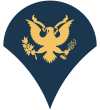 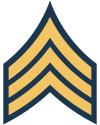 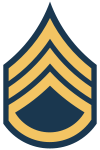 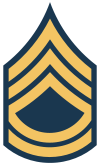 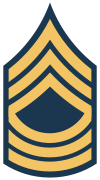 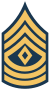 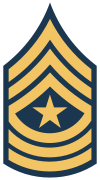 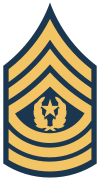 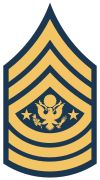 You can find Doctrine 2015 manuals at http://usacac.army.mil/cac2/MCCOE/Doctrine2015Tables.asp
Foundation for future NCO Development
[Speaker Notes: This slide identifies some of the things that influence the future of NCO development.  There are many things going on within the Army that factor into our thinking about the future development and management of NCOs.  To that end, a great deal of effort and hard work has been made to translate the senior leader’s guidance into policy.  The intent is to communicate how that guidance affects you.  You need to understand these influences; and you have to be actively engaged.  The web-sites provided on this slide contain much of that information.  It’s up to you to get it; read it; understand it; and live it.

The policy changes outlined in this brief are intended to achieve the CSA and SMA’s intent for the Army and the lifelong learning plan for the NCO corps.]
BASIC NONCOMMISSIONED OFFICER  LEADER DEVELOPMENT TIMELINE
2015 Environment
A deliberate, continuous, sequential, and progressive process
LINKED,
SYNCHRONIZED
DOMAINS
YEARS OF 
SERVICE
               2               5                 8                 11                14                 17                 20                 23                26                29                32
SELF DEVELOPMENT
ARFORGEN
1:2
ARFORGEN
1:2
ARFORGEN
1:2
ARFORGEN
1:2
ARFORGEN
1:2
ARFORGEN
1:2
OPERATIONAL
INSTITUTIONAL
LEGEND
SSD	Structured Self Development
WLC	Warrior Leaders Course
ALC 	Advanced Leaders Course
SLC 	Senior Leaders Course
SMC	Sergeants Major Course
TT 	Transition Team
PRT 	Provisional Reconstruction Team
[Speaker Notes: This slide outlines the Army’s desired 2015 Basic NCO leader development environment over time - predicated on establishing a synchronized relationship between PME and promotions that is deliberate, continuous, sequential, and progressive.  This strategy seeks balance between ARFORGEN manpower demands and the demand for education, training, and broadening experiences.  This career timeline balances operational needs with leader development needs; supports and aligns with ARFORGEN manning principles, and most importantly, increases windows of opportunity for Soldiers to complete mandated professional military education requirements.  This vision results in creating the single most important condition for success – time. 

Although not required, college courses and completion of degrees speak highly of self-motivated professionals.  Degree completion fits within the guided self-initiated aspect (self-development domain).  Military Proponents, within the context of DA Pam 600-25 (NCO Professional Development Guide), outline college courses that are intended to supplement your development within your MOS and CMF.]
BASIC NONCOMMISSIONED OFFICER  LEADER DEVELOPMENT TIMELINE
2015 Environment
A deliberate, continuous, sequential, and progressive process
A deliberate, continuous, sequential, and progressive process
LINKED,
SYNCHRONIZED
DOMAINS
LINKED,
SYNCHRONIZED
DOMAINS
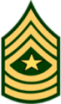 17.7
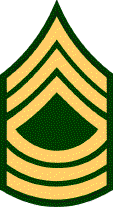 12.5
22.6
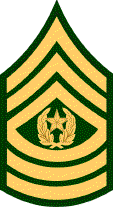 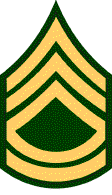 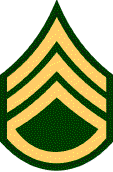 YEARS OF 
SERVICE
               2               5                 8                 11                14                 17                 20                 23                26                29                32
YEARS OF 
SERVICE
               2               5                 8                 11                14                 17                 20                 23                26                29                32
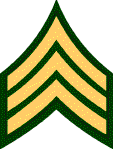 SELF DEVELOPMENT
ARFORGEN
1:2
ARFORGEN
1:2
ARFORGEN
1:2
ARFORGEN
1:2
ARFORGEN
1:2
ARFORGEN
1:2
OPERATIONAL
INSTITUTIONAL
LEGEND
SSD	Structured Self Development
WLC	Warrior Leaders Course
ALC 	Advanced Leaders Course
SLC 	Senior Leaders Course
SMC	Sergeants Major Course
TT 	Transition Team
PRT 	Provisional Reconstruction Team
Balance of Education, Training, and Experiences
BASELINE
Education = PME:  12-18 months (MOS Specific)
Training = unit time prior to deployment :  ~16 years
Experiences = Deployment:  ~10 years
Broadening/Joint: ~5 years
[Speaker Notes: The slide superimposes promotion timing.  The black-dot for SFC, MSG and SGM shows the current promotion timing (measured in years of service) for the average NCO.  The red arrow and rank identifies the average time (in years of service) across Army MOS’s an NCO can expect to serve before promotion to the next higher grade by FY15.  Because not every MOS is structured the same, some MOS’s will have shorter periods of time in service at promotion and some MOS’s will have longer periods of time.  This chart should serve as a guideline for the enlisted force in terms of managing their careers.  The intent is to create and foster a professional timeline that allows for the accumulated experiences, training and education necessary to develop tomorrow’s leaders.   

The additional time in grade (service) ensures Soldiers have the opportunity to accumulate experiences before eligibility for promotion to the next higher rank.  It also allows ample time/opportunity for Soldiers to complete the necessary military education requirements.  Multiple assignments better prepare Soldiers for the next rank.  For example, a SFC who has excelled as both a Platoon Sergeant and within a staff position is best qualified for selection to serve as a MSG/1SG.]
SYNCHRONIZE PME & PROMOTIONS
Presented during 2010 Army Training and Leader Development Conference (ATLDC)
Capitalizes on newly incorporated Structured Self Development (SSD) courses
Requires completion of SSD courses to attain promotion eligibility
Retains full capability to provide accelerated promotion opportunities (retaining leaders with greatest potential)
Supports ARFOGEN manning cycle
Increased flexibility (timelines) to attend mandatory training
Applicable to all Components concurrently (slight variation for ARNG)
A deliberate, continuous, sequential, and progressive process
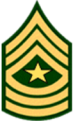 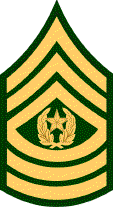 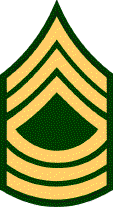 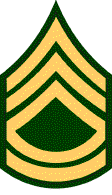 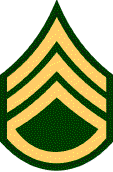 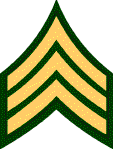 YEARS OF SERVICE                4.5                                              8                                                              14                                                            20                                          24-25
[Speaker Notes: Effective 1 January 2014, with the introduction of a fully-implement Structured Self Development (SSD) training environment, the Army will formally link SSD completion with promotion eligibility.  SSD is required learning that continues throughout a career and is closely linked to and synchronized with classroom learning (NCOES) and experiences in units.  In earlier announcements, the Army G-3 established a linkage of SSD completion to resident NCOES attendance.

Operational requirements across all components and NCO grades, reduced dwell time, and commanders priorities during dwell, combined with institutional capacity all contribute to scheduling Soldiers based on their availability – and not necessarily under the premise of the right Soldier, right training, right time.  But in the end, experience alone does not support the tenets and principles of the Army Leader Development Strategy regarding NCO leader development.  Completion of NCOES must be synchronized with promotions in support of a development system that has the right balance across training, education, and experience.  This model accomplishes that and get us closer to achieving a lifelong learning approach that integrates development in the unit, institution and self-development while also linking those developmental milestones to promotion policy.]
SYNCHRONIZE PME & PROMOTIONS
Effective 1 January 2014
(Army Directive 2013-15, 1 JUL 13)
SPC/CPL must complete SSD-1 before they can be recommended (boarded) to SGT.
Soldiers previously integrated onto the SGT recommended list will be removed if SSD-1 is not complete.
SGT must complete WLC before they can be recommended (boarded) to SSG.
This is no change in current policy; although incorporating ALC (common core) into eligibility is being reviewed.
Existing WLC waivers policy is terminated effective 1 Jan 14.
Soldiers with WLC waivers who are already promoted to SSG or integrated onto the SSG recommended list must complete WLC NLT 30 Sep 14 or they will be reduced to SGT or removed from the list.
SSG must complete SSD-3 before they are eligible for consideration for SFC.
Consequently, ALC must be completed before SSD-3 can be initiated.
SFC must complete SSD-4 before they are eligible for consideration for MSG.
Consequently, SLC must be completed before SSD—4 can be initiated.
Attendance to the USASMC requires SSD-4 completion effective with Class 64 (start date in Aug 13).  Soldiers who fail to qualify themselves for attendance (denied enrollment) are ineligible for future consideration.
[Speaker Notes: This slide shows the new promotion eligibility rules.  These rules were announced in Army Directive 2013-15 dated 1 July 2013.  A new iteration of AR 600-8-19 (Enlisted Promotions and Reductions) captures these policies and is in the process of being published.   Each and every Soldier has the opportunity to accomplish these expectations.  The developmental environment provides ample time to achieve these requirements.  

For RC Soldiers, Section 603, FY02 NDAA (Public Law 107-107) authorized monetary compensation to RC Soldiers for completion of electronic-based learning.  Army Directive 2010-06 (2 Jun 10) provides discretionary payments to RC Soldiers not in active status who are directed to complete training requirements by means of electronic-based distributed learning.  The ASA(M&RA) formally approved (on 9 Jul 12) SSD Courses as Electronic-Based Distributed Learning (EDBL).  AR 140-185 identifies EBDL training at 1 point for 3 credit hours (80 hour SSD = 26 points).]
Accelerated Promotion Capability
Within the 2015 NCO Career Timeline environment, a highly qualified Soldier can achieve promotion, at an accelerated rate, as follows:
Service Timeline*
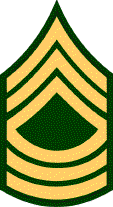 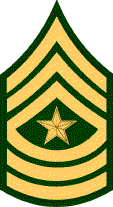 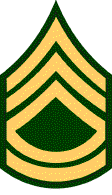 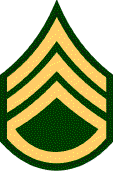 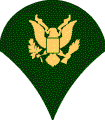 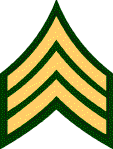 Cumulative
   Service
1.5 yrs                        2 yrs                            4 yrs                     8 yrs, 2 mo              12 yrs, 4 mo            17 yrs, 4 mo
OPPORTUNITIES FOR ACCELERATED ADVANCE REMAIN IN PLACE
* 	Assumes accession at E1
** 	Accounts for selection list processing and assumes highest promotion sequence number
[Speaker Notes: The Army, in accordance with Department of Defense guidance and instruction, manages the enlisted force by years of service.  However, notwithstanding all of the policy changes designed to lengthen the NCO career timeline, a motivated and highly qualified enlisted Soldier will still have an avenue to achieve early promotion.]
REVISE RETENTION CONTROL POINTS
Establish a common RCP for E4 and E5 regardless of (P) Status in FY14
Supports attainment of the FY15 Basic NCO leader developmental timelines
Improve the quality of the force
Reduces the number of induced losses through denial of reenlistment.
Policy change “grandfathered” – impacts Soldiers who have not yet reached revised RCP
YEARS OF SERVICE-
               2                                8                                 14                                20                                 26               29              32              35
SPC		
SPC(P)
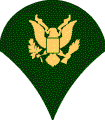 (P)
AVG PIN-ON TIME
SGT
SGT(P)
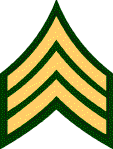 (P)
AVG PIN-ON TIME
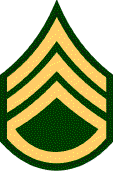 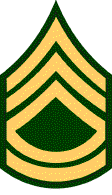 AVG PIN-ON TIME
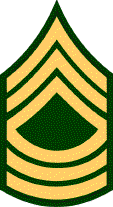 AVG PIN-ON TIME
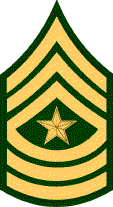 AVG PIN-ON TIME
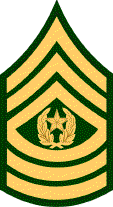 AVG PIN-ON TIME
8 years
6 years                6 years                6 years           3 yrs     3yrs      3 yrs
[Speaker Notes: There are two human resource policies that support NCO leader development.  The two policies are promotion timing (pin-on points; measured in years of service) and the Retention Control Points (RCPs) for each grade.  These two policies establish the periods of “TIME” – which arguably is the most critical aspect in leader development – in order to achieve the necessary accumulation of training, education, and experiences within each rank.  

The Army began shaping RCPs for the NCO Corps in 2008.  The first adjustment was to extend the overall career from 30 years to 32.  Concurrently, the E9 RCP was established at 32 (with service up to 35 for Nominative SGM/CSM), the E8 RCP to 29 years, and the E7 RCP to 26 years.  In 2011, a second change was instituted that established the E6 RCP at 20 years, E5(P) at 15 years, E5 at 13 years, E4(P) at 12 years, E4 at 8 years, and E3 at 5 years.

A final adjustment will now be made that eliminates the extended periods of service allowed for both E4 and E5 in a promotable status.  All E4 – regardless of (P) status – will be limited to 8 years of active federal service.  All E5 – regardless of years of service – will be limited to 14 years of active federal service.  These policy changes will be announced in the next iteration of AR 601-280 (Army Retention) and be effective 30 days after publication (anticipated in about Oct 13).  The policies will be grandfathered.  Any Soldier who exceeds the new RCPs will be otherwise allowed to serve until their existing ETS date. 

This final adjustment allows the Army to develop and retain the highest quality Soldiers who have the greatest potential for continued service.]
SELECT – TRAIN – PROMOTE
Sample of promotion to SSG
Selection for promotion to SSG is based on POTENTIAL

















PROMOTE TO SERGEANT FIRST CLASS
LEARNING OUTCOMES
Trained by unit leaders’ 
	mentoring/coaching/
          counseling
Trained through direct
 experiences  
Trained and Educated by the Institution 
     Advanced Leaders Course  SSD-3
Moral Character
Army Values
Commitment
Tactical/Technical
       Competence
Culture
Communicate
Negotiate
Problem Solving
Critical Thinking
Creative
      Thinking
Initiative
Train / Coach
Physical, 
      Emotional, 
      Family, Social,
      Spiritual
      Fitness
LEARNING AREAS
Leader 
Requirements
 Model
CORE ROLES
The Army
	    Profession
 Professional
      Competence
 Team Building
 Adaptability
 Lifelong
       Learning
Fitness &
      Resiliency
Lead

 Train &
      Educate

 Care For 
      Soldiers &
    Equipment

 Maintain &
      Enforce 
     Standards
Attributes 
Character
 Presence
 Intellect

Competencies
 Leads
Develops
Achieves
DEVELOP
 Competencies & Attributes
INTENT
Soldiers achieve competency at each rank prior to promotion to next rank
The six Learning Areas are aligned with the 21st Century Soldier Competencies and Attributes
[Speaker Notes: The final change instills a new methodology behind NCO promotions.  The SMA asked us to develop and incorporate a select-train-promote (S-T-P) methodology for all grades – not just the Sergeants Major Academy (which we began implementing in 2008).  Establishing a S-T-P methodology at all other grades requires all of us to take a new perspective. 

First and foremost, SELECTion for promotion is based solely on potential.  It’s an important distinction that must be followed.  Nobody can reasonably expect a newly promoted Sergeant to perform as a tenured Sergeant – that’s not realistic.  Competent leaders develop over time.  The intent (with the developmental timeframe) is to provide sufficient TIME to accomplish the necessary TRAINing to develop the NCO who was promoted based on potential – this training comes from unit leaders (coaching/mentoring/counseling), direct experiences, and institutional training.  The intent is that over time, NCOs will have achieved competency in their grade.  A that point, competent NCOs who display potential for the next higher grade are those who the Army desires to PROMOTE to the next grade.  It’s a cycle driven by the leader development process.  

The slide serves as an example, using promotion and selection for SSG.  This identifies the outcomes achieved over a period of time – leading to full competency and ultimately, promotion to SFC.]
SELECT – TRAIN – PROMOTE
Cyclic Process (continued growth)
Continued growth
Select              SSD/NCOES            Promote
                             (TRAIN)
Education
Training
Experience
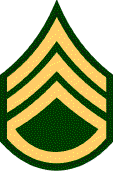 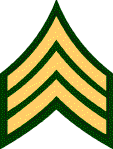 Sample Performance
/Potential Indicators 
 MSAF 360
 Performance
 Job book
 Leader assessment
 Individual development plan
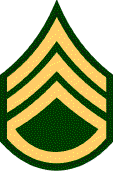 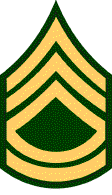 Mastery &
Professional Certification at Current Rank
[Speaker Notes: This slide shows the continued growth process imbedded within leader development.  The SGT is promoted to SSG after attaining competency in his/her current grade and displaying potential for increased responsibilities (performance/potential indicators).  Once promoted, the SSG receives formal institutional training while he/she continues to grow through experiences in multiple assignments and exposure to both training and education opportunities.  Ultimately, over time, the SSG achieves mastery and professional certification for their current rank (performance/potential indicators) and – based on potential, is ready for promotion to assume the duties and responsibilities of a higher rank – beginning the cycle once again.]
EXPECTED OUTCOMES
Reinforcement of the NCO Corps as a Profession of Arms
Aligns personnel policy to support leader development (balance of training, education, and experience)
Balances organizational with leader development needs
Supports ARFORGEN manning principles 
Fosters lifelong learning  
Talent management; a means to assign Soldiers with the right skills to the right job
Increased opportunities for Senior NCOs to excel in positions of greater responsibility
Provides Soldiers with predictability
Soldiers have increased say in their future (application of the Command Preference Designation; CPD)
Soldiers trained in NCOES before attaining promotion eligibility
Expands (over time) training opportunities consistent with career developmental timelines
Motivates Soldiers – puts “teeth” into the program 
Professional development philosophy producing multi-skilled SGM/CSM
Development of future SGM/CSM/SMA
[Speaker Notes: Collectively, these policy changes will first and foremost strengthen our NCO Corps as a Profession of Arms.  Experience alone does not make good leaders – it takes the right balance of training, education, and experience over time.]